بسم الله الرّحمن الرّحیم
جلسه روشنگری مجلس 98
@Khatfarhangi
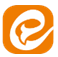 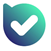 جلسه محورهای گفتمان مشترک
 " انتخابات مجلس سال 98 "
@Khatfarhangi
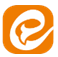 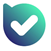 شفافیت هزینه ها خود و بستگان و افرادی که برای هزینه های انتخابات به کاندیدا کمک میکنند
ما میتواینم با ایجاد این گفتمان مشترک، کاری کنیم که کاندیدای رقیب نیز این کار شفافیت را انجام دهند
@Khatfarhangi
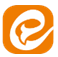 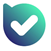 دخالت جوانان در فرآیند انتخاب کاندیدای
 مورد نظر
@Khatfarhangi
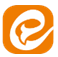 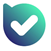 شفافیت آرای نمایندگان:
حتی اگر قانونش تصویب نشد آیا شما حاضرید به طور خودجوش در سایتی این آراء را انتخاب کنید.
@Khatfarhangi
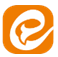 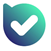 ثبت وعده های کاندیدا در زمان انتخابات و موعد زمانی عمل به اینها وعده ها  
در نظر گرفتن یک سایت برای این کار
@Khatfarhangi
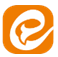 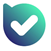 تفکیک قوا
شما به عنوان کاندیدا چقدر قبول دارید که نباید فراتر از اختیار نمایندگی در امور سایر قوا دخالت نکنید
@Khatfarhangi
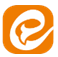 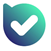 عدم قبیله گرایی:
شما به عنوان کاندیدا آیا حاضر هستید که وابستگان خود را وارد مناصب دولتی نکنید؟
@Khatfarhangi
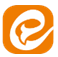 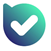 چقدر حاضرید خونه خودتون رو ببرید پایین شهر
یا میخواهید خونه رو ببرید تهران و شیراز و ...
@Khatfarhangi
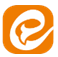 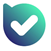 آسیب شناسی سالهای گذشته
عدم ثبت وعده ها افراد کاندیدای مجلس 
توسط جوانان انقلابی
@Khatfarhangi
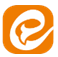 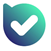 آسیب شناسی سالهای گذشته
عدم کار گفتمانی و اکتفاء کردن به کارهای صرفا تبلیغاتی
@Khatfarhangi
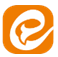 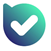 آسیب شناسی سالهای گذشته
 عدم وجود گفتمان مشترک بین جوانان انقلابی کشور برای ایجاد یک جبهه واحد در زمینه مطالبات
@Khatfarhangi
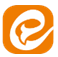 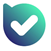 آسیب شناسی سالهای گذشته
اتهاماتی که نسبت به کاندیدا وجود دارد را به صورت سئوال مطرح کنید نه واقعه ی قطعی
@Khatfarhangi
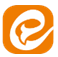 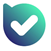 آسیب شناسی سالهای گذشته
دیده میشه ما فقط راجع مسایل شهری از نماینده ها سئوال میکنیم در صورتی که میشود در مورد مسایل کشور سئوال کرد
@Khatfarhangi
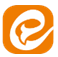 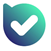